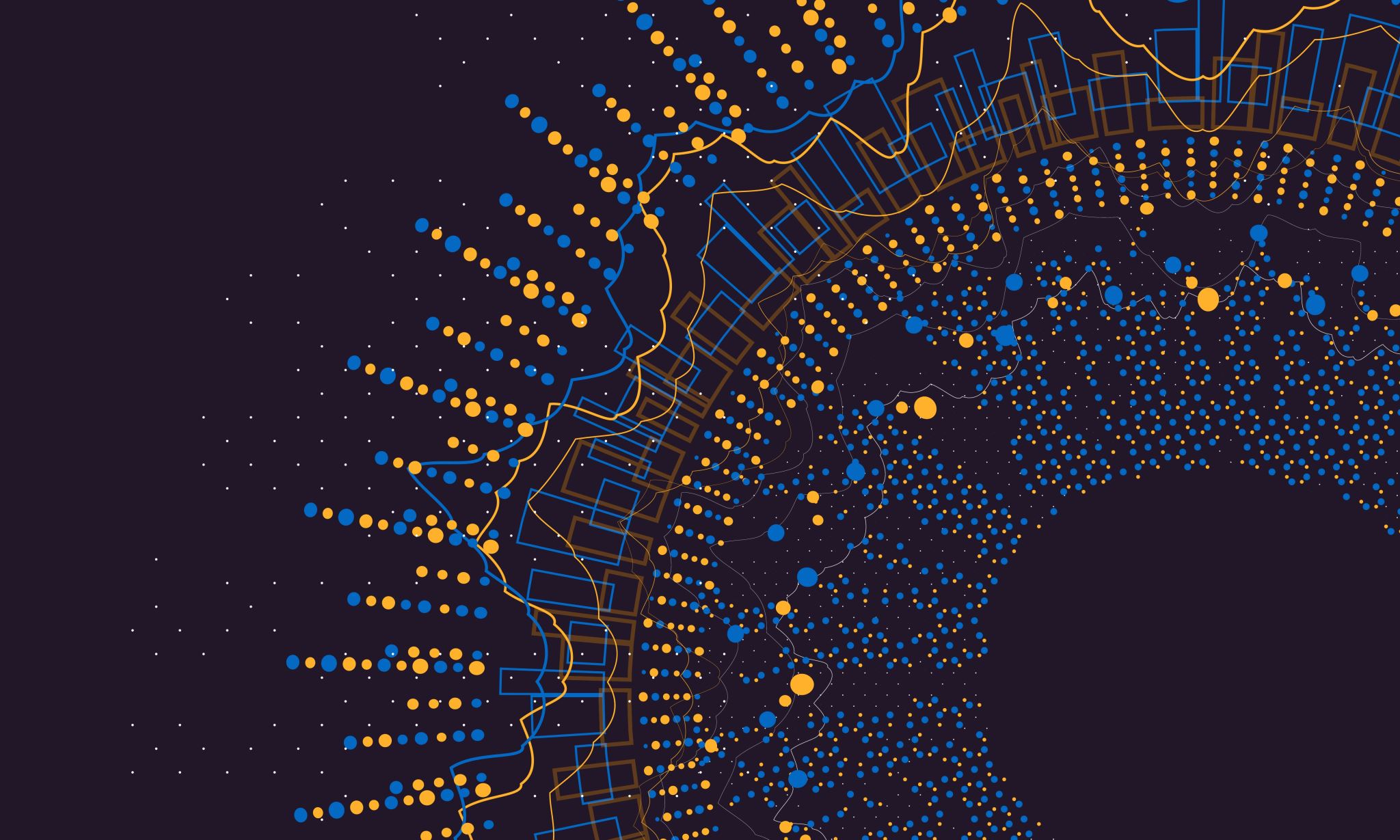 TENDENCIAS PEDAGÓGICAS CONTEMPORANEAS
INTRODUCCIÓN
Las tendencias pedagógicas contemporáneas son enfoques y métodos educativos que buscan innovar y mejorar el proceso de enseñanza-aprendizaje en el mundo actual. 
Estas tendencias se caracterizan por la flexibilidad, la inclusión, la adaptación a las tecnologías y las necesidades individuales de los estudiantes. Se enfocan en la participación activa de los estudiantes, la promoción del pensamiento crítico y la construcción del conocimiento a través de experiencias significativas.
Principales tendencias pedagógicas contemporáneas:
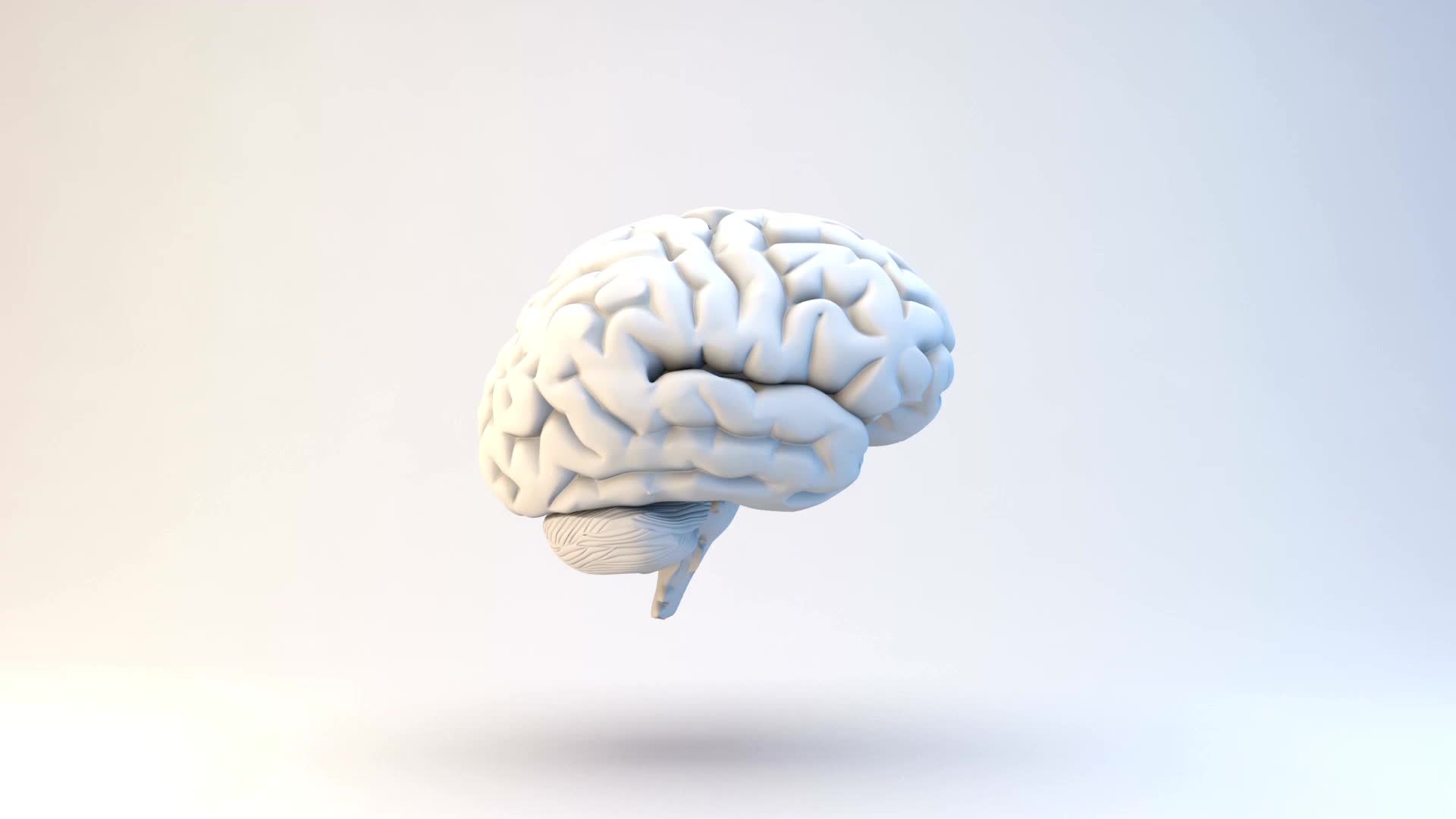 Neurociencia y educación:
Busca comprender cómo el cerebro aprende para adaptar las estrategias de enseñanza a los procesos neuropsicológicos.
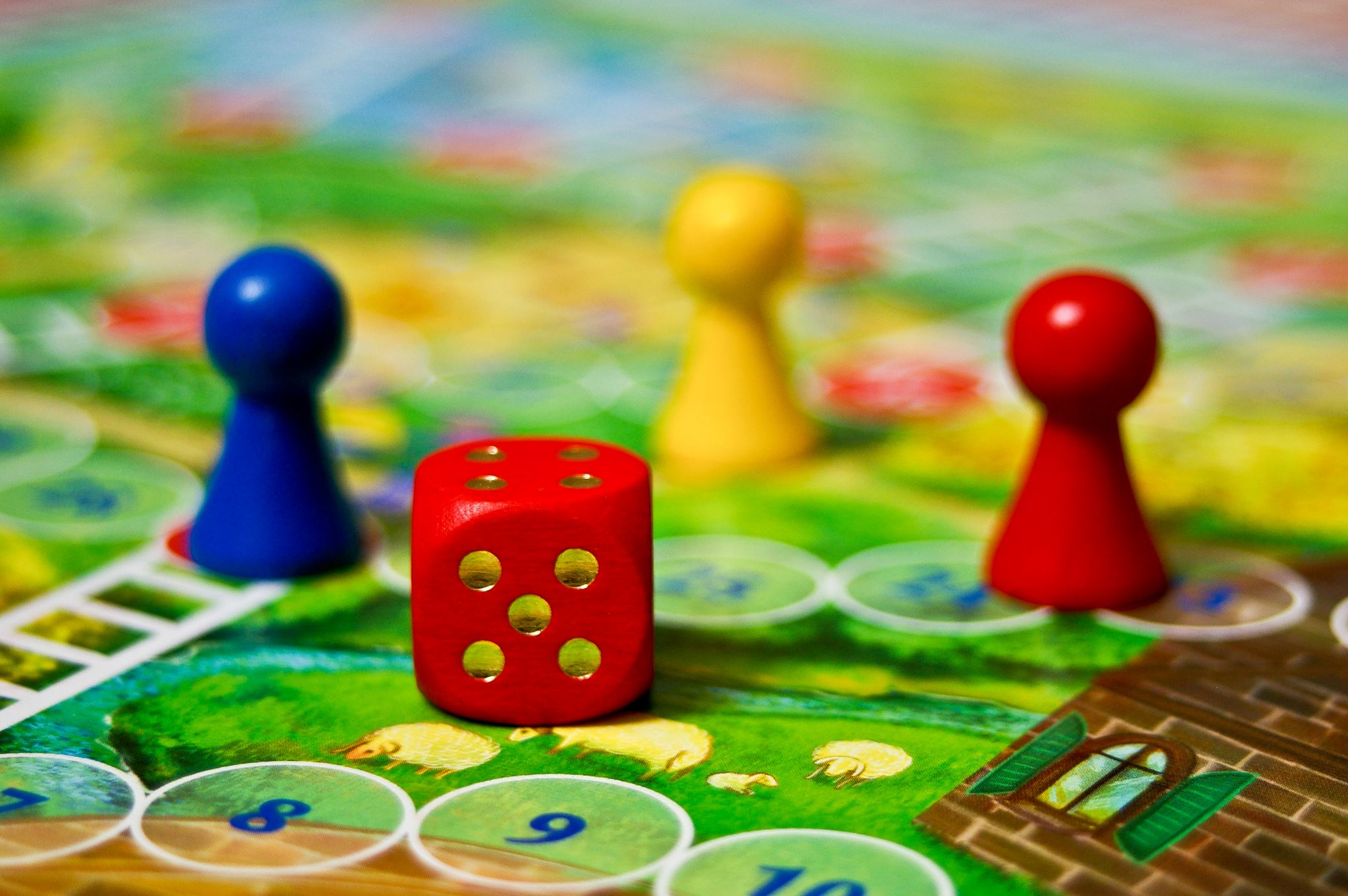 Gamificación:
Incorpora elementos de juego en el aprendizaje para motivar a los estudiantes y hacer el proceso más atractivo.
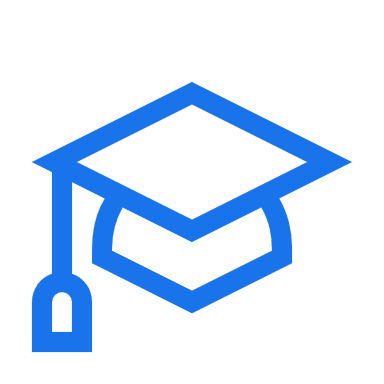 Estas tendencias pedagógicas contemporáneas buscan adaptar la educación a las necesidades de los estudiantes del siglo XXI, priorizando la formación integral, el desarrollo de habilidades clave y la preparación para un futuro incierto.
Desafíos:
TENDENCIAS PEDAGOGICAS EN LATINOAMERICA
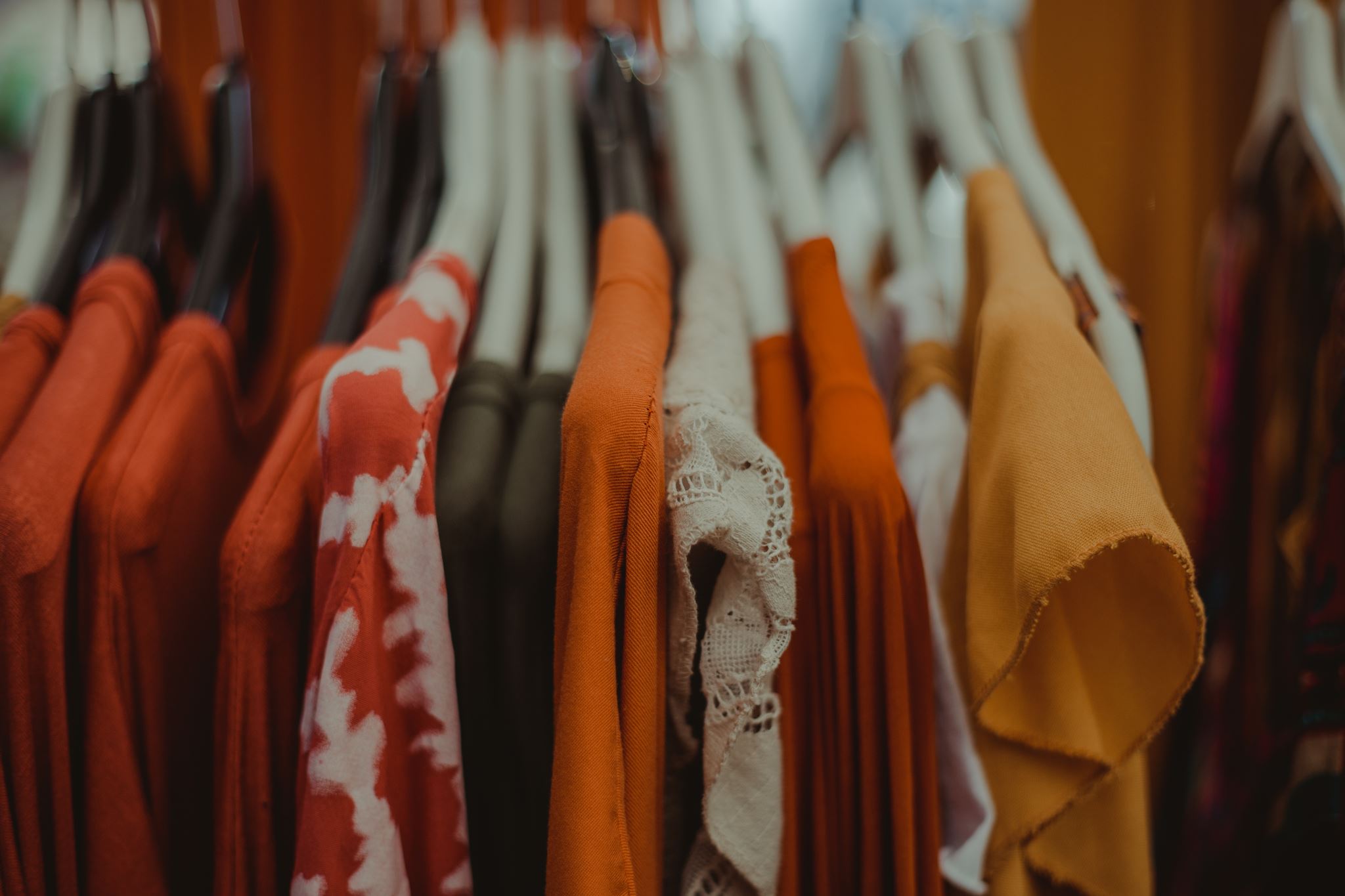 ARTICULOS CIENTIFICOS
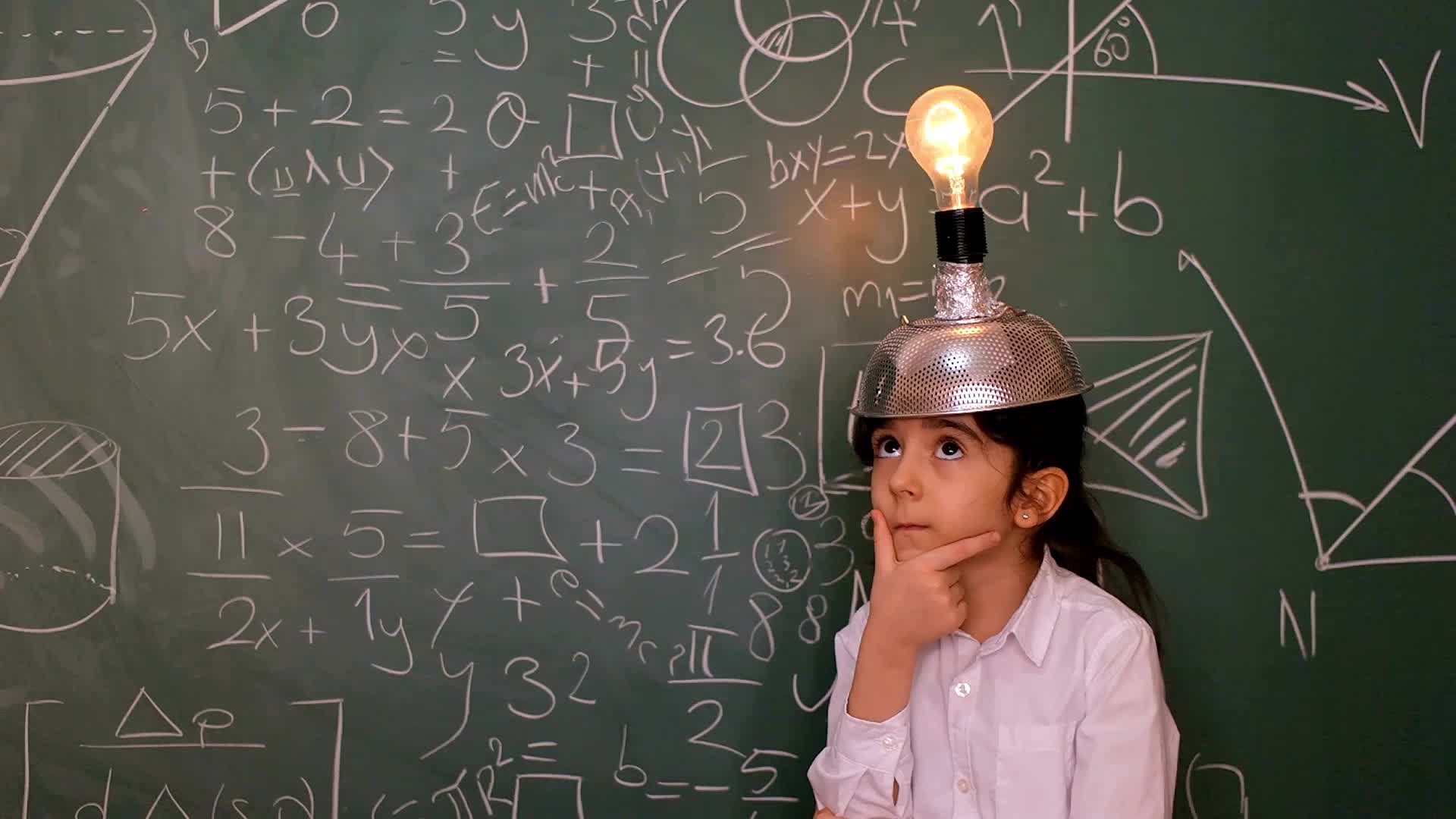 PENSAMIENTO PEDAGOGICO LATINOAMERICANO
El pensamiento pedagógico latinoamericano se define como un conjunto de ideas y reflexiones sobre la educación, que emergen desde la experiencia latinoamericana y se caracterizan por una mirada crítica a la realidad social y política, buscando la transformación social a través de la educación. Se diferencia del pensamiento pedagógico occidental al considerar la educación como un proceso de liberación y empoderamiento, especialmente para los excluidos y marginados.
Características clave:
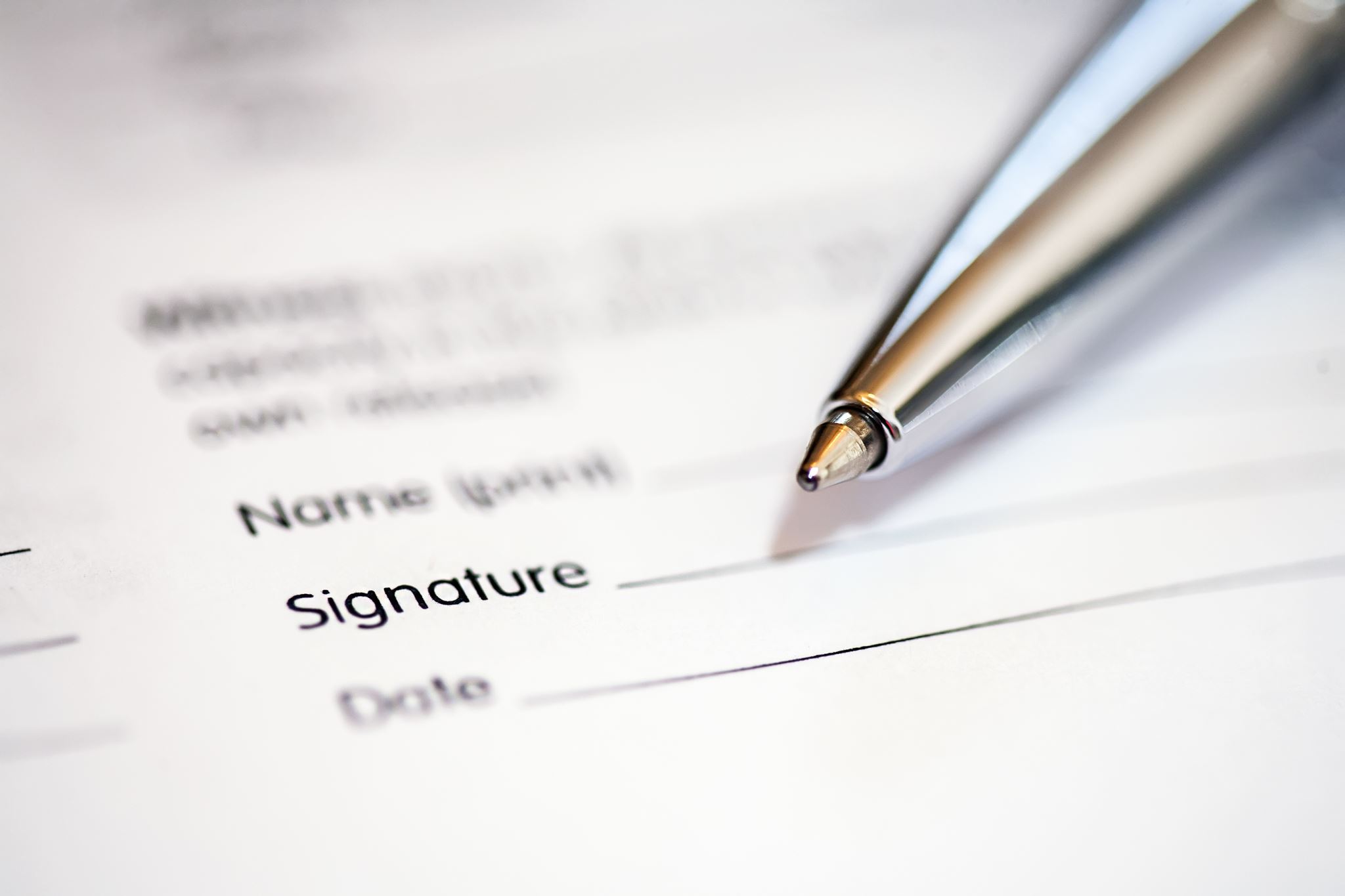 Características clave:
Crítica a la dominación:
Reflexiona sobre cómo la educación puede ser utilizada como herramienta de dominación o liberación, y busca alternativas para la emancipación.
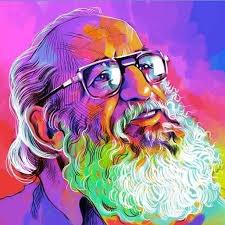 Algunos ejemplos de figuras y conceptos clave:
Paulo Freire:
Fundador de la pedagogía crítica, destaca la importancia de la educación liberadora y la concientización. 
https://www.youtube.com/watch?v=kAemFdMqnO8
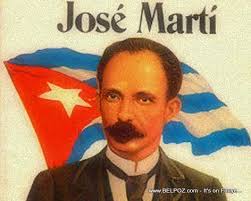 José Martí:
Pensador y pedagogo cubano, promotor de una educación nacionalista y liberadora. 
https://www.youtube.com/watch?v=HKGm2aCnOks
José Vasconcelos:
Intelectual mexicano, defensor de una educación para el desarrollo de la identidad latinoamericana. 
https://www.youtube.com/watch?v=zxh0dNQgffQ
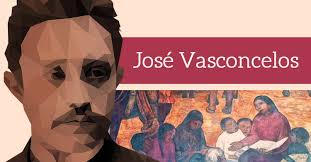 Eduardo Galeano:
Escritor y periodista uruguayo, que aborda la educación desde una perspectiva crítica de la realidad social. 
https://www.youtube.com/watch?v=gtMpvfUunOg
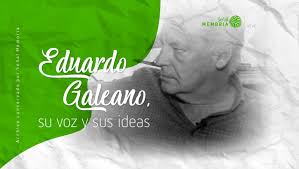 Pedagogía de la descolonización:
Busca cuestionar y transformar las relaciones de poder en la educación, revalorizando las culturas y saberes indígenas. 
https://www.youtube.com/watch?v=khZZk6idNTo
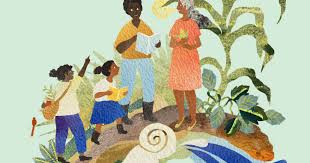 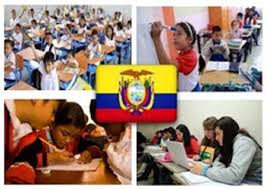 El pensamiento pedagógico latinoamericano se enriquece con las aportaciones de diversas figuras y corrientes, creando un campo de reflexión y acción para la construcción de una educación más justa y transformadora. 
EN ECUADOR???? CUAL SERÍA EL MAYOR PEDAGOGO??? QUE APORTE HA HECHO??